Determiners
WALT: Identify determiners and understand their role in writing.
Determiners
Determiners are one of the eight main word classes. 
You will always find a determiner before a noun (unless an adjective sneaks in first!) 
For example:
Children is a noun – it is the name of a group of young people.
The children went outside.
The children went outside.
The children went outside.
The is a determiner – it introduces the noun.
Determiners
There are five main types of determiner. All introduce nouns but each has a slightly different role:
It may seem tricky but don’t panic! At the moment you only really to know about articles.
Articles
Articles
Articles are the most common determiner and the easiest to recognise. 
There are only three articles: a, an and the.
At the moment, you only need to remember a, an and the. But it’s good to be aware of determiners. Have a look at the ones below.
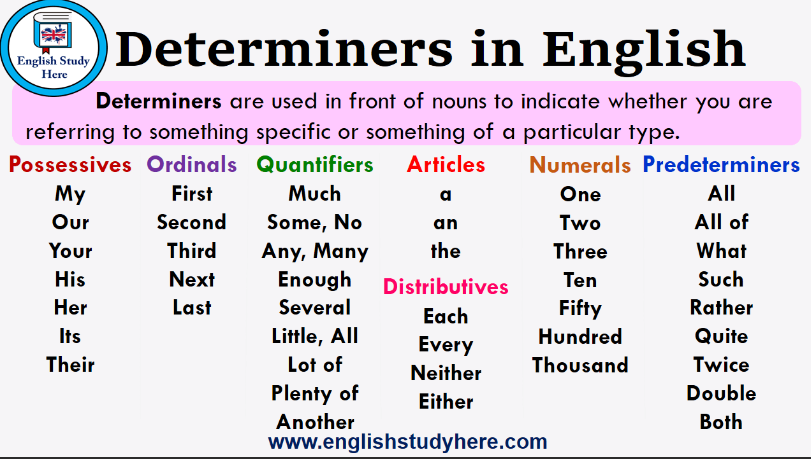